일본국가의 과거와 현재
다이쇼의 사회와 문화
21****18 최*현
CONTENTS
1/ 다이쇼 시대란?
2/ 사회적 배경
3/ 의복
4/ 음식
다이쇼
시대란 언제를
?
말하는걸까
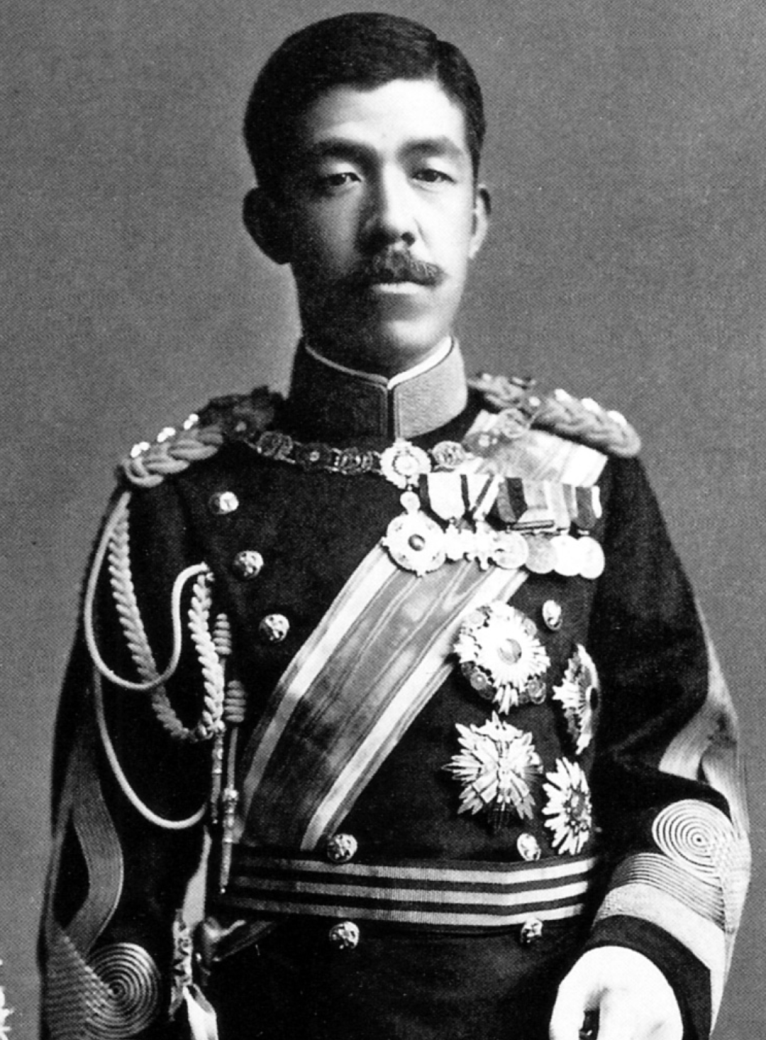 -다이쇼 천황이 통치하던 1912~1926년

-大亨以正 天之道也
크게 형통하여 바르게 하는 것이 하늘의 도이다

-관동 대지진・세계 1차 대전

-개화하던 일본
 고통받던 식민지
다이쇼 천황(본명-요시히토)
1879.08.31~1926.12.25
2/ 사회적 배경
청일・러일 전쟁
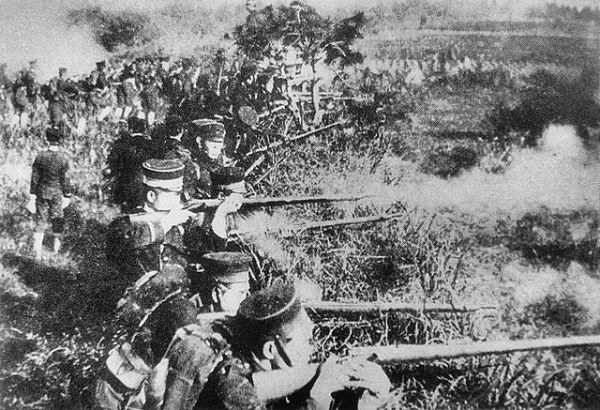 -군사력, 군비산업 비약적 확충

-만주를 유효하게 지배하고
 한반도, 대만을 식민지화

-생산 활동과 경제 규모 급성장
2/ 사회적 배경
청일・러일 전쟁
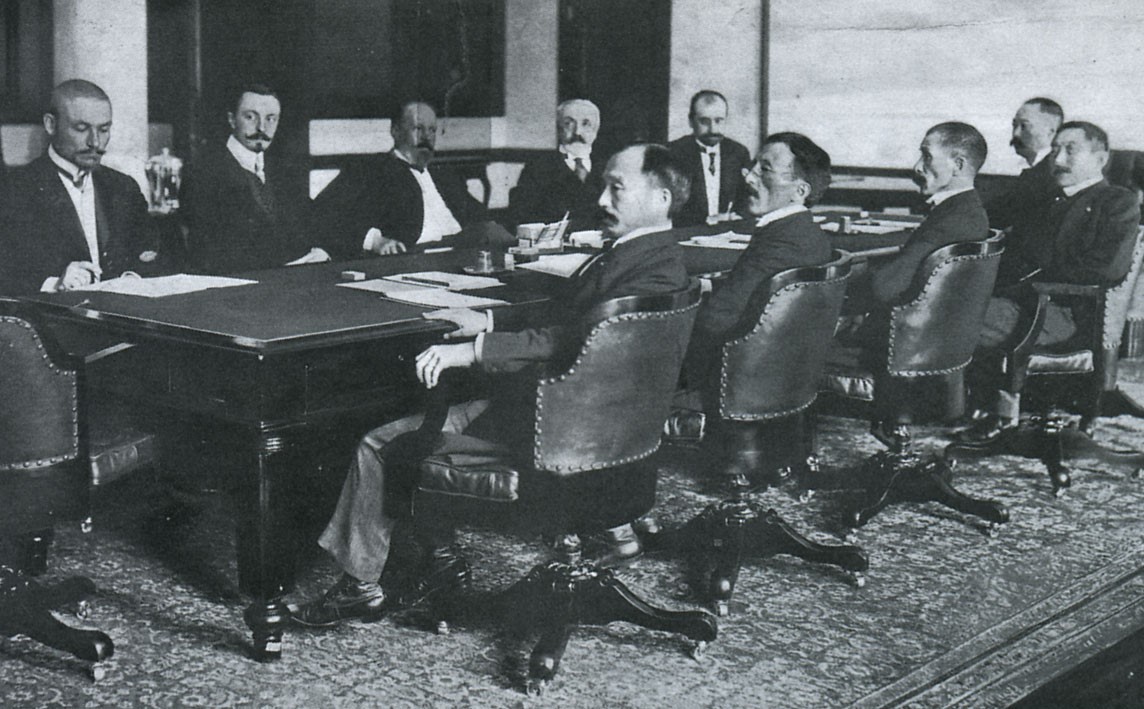 -전비 지출, 해외 공략에 따른
 재정 지출 급증

-국채, 외채 누적

-국민 부담 가중
2/ 사회적 배경
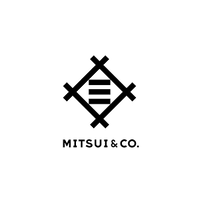 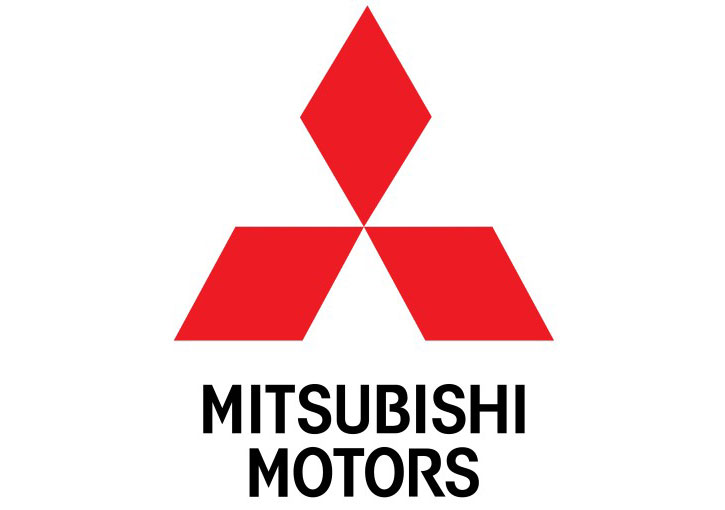 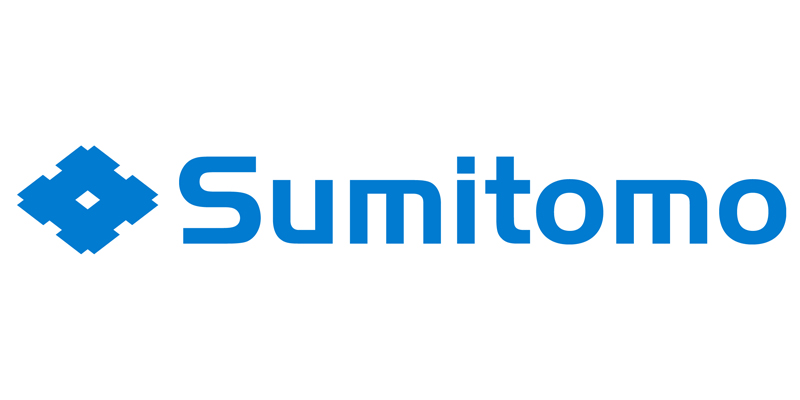 1914년까지 일본 경제는 만성적인 불황
이런 시기에 방적업・은행업 등의 합병에 의해
제분・제당・비료・석유 분야 카르텔 결성
2/ 사회적 배경
제1차 세계대전
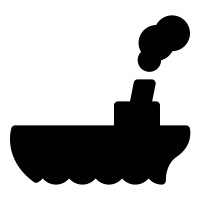 대외 수출 3배 증가
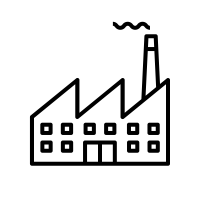 무역 흑자국
・
채권국
⇒
공업 생산량 5배 증가
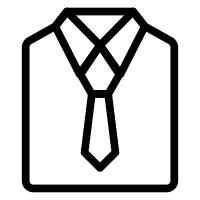 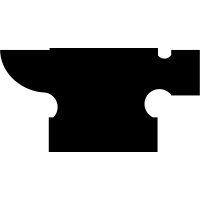 경・중공업 발전
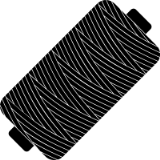 2/ 사회적 배경
관동대지진
-1923년 9월 1일 11시 58분~ 12시 3분
 5분 간격으로 세 번에 걸쳐 일어난
 규모 약 7~8정도의 지진

-점심시간에 발생한 탓에
 많은 목조건물이 부엌불에 타버림

-과격한 유언비어로 인해
 조선인 대학살 사건이 벌어짐
 이 과정에서 중국인, 류큐인, 지방인 등
 조선인으로 오인된 많은 사람이 희생당함

-헛소문임을 알았으나 방관 및 조장
 이후 권력이 위험해지자 그제야 개입
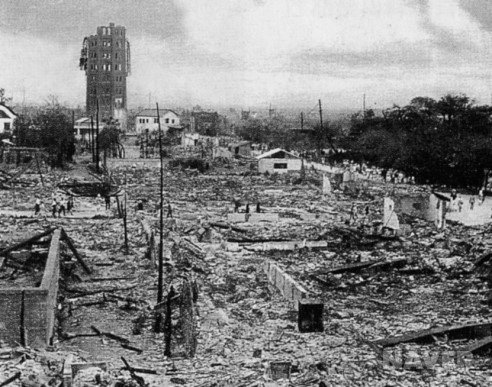 2/ 사회적 배경
관동대지진
-피해자의 수를 축소 발표

-자경단 일부를 연행, 조사했으나
  형식상의 조치에 불과

-기소된 사람들도 증거 불충분을 이유로
 무죄 방면

-사법적 책임 또는 도의적 책임을 진
 사람이나 기구는 전혀 없었음

-현재의 도쿄의 기틀을 구성하는
 도로와 철도 그리고 공원 등이 계획되어
 보다 근대적 모습으로 도시 재건
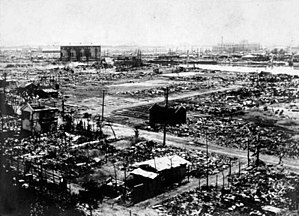 2/ 사회적 배경
관동대지진
https://www.youtube.com/watch?v=YAI944-R3oM
2/ 사회적 배경
다이쇼 데모크라시
-호헌 운동, 보통 선거,
 언론과 집회, 결사의 자유

-침략 전쟁과 식민지 지배 중단

-남녀 평등, 부락민 차별 철폐,
 노동자 단결권과 파업권

-자유교육 쟁취, 대학 자취권 쟁취운동
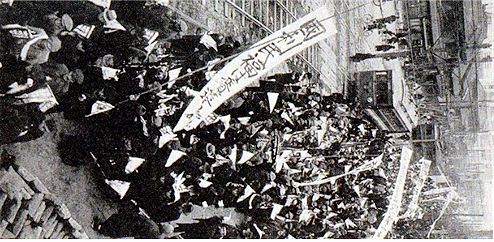 제1차 세계대전 이후 자유와 민주주의 추구하는 세계
자본주의의 급성장으로 중간층, 무산계급 성장
→정치적, 시민적 자유 추구
3/ 의복
모던걸・모던보이
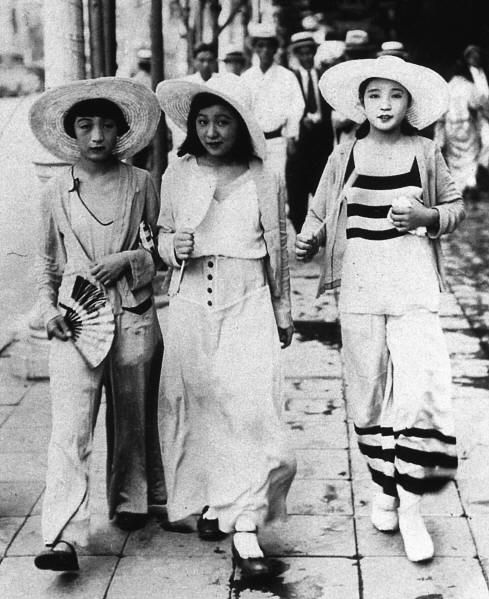 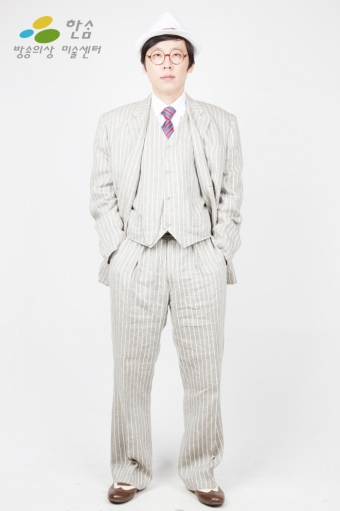 3/ 의복
ハイカラ
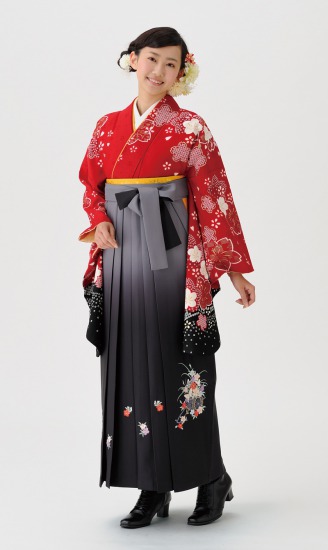 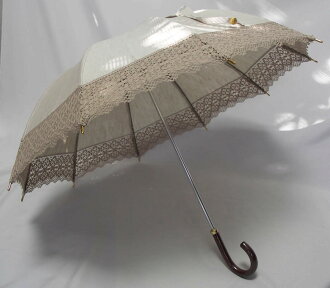 짧은 기모노
하카마
부츠 or 구두
3/ 의복
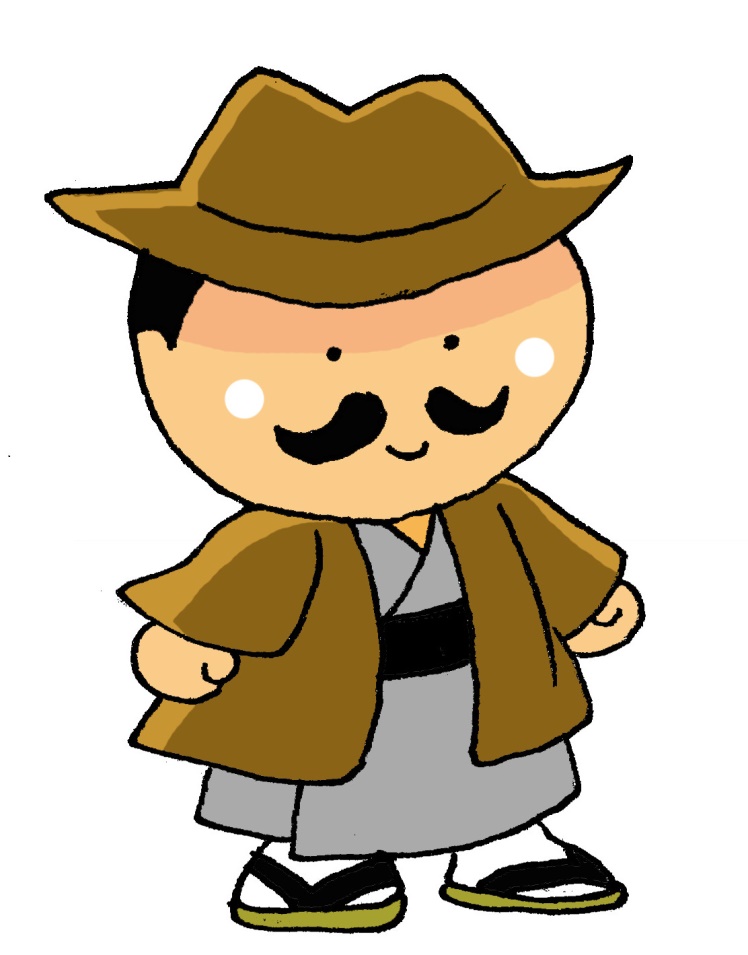 모자
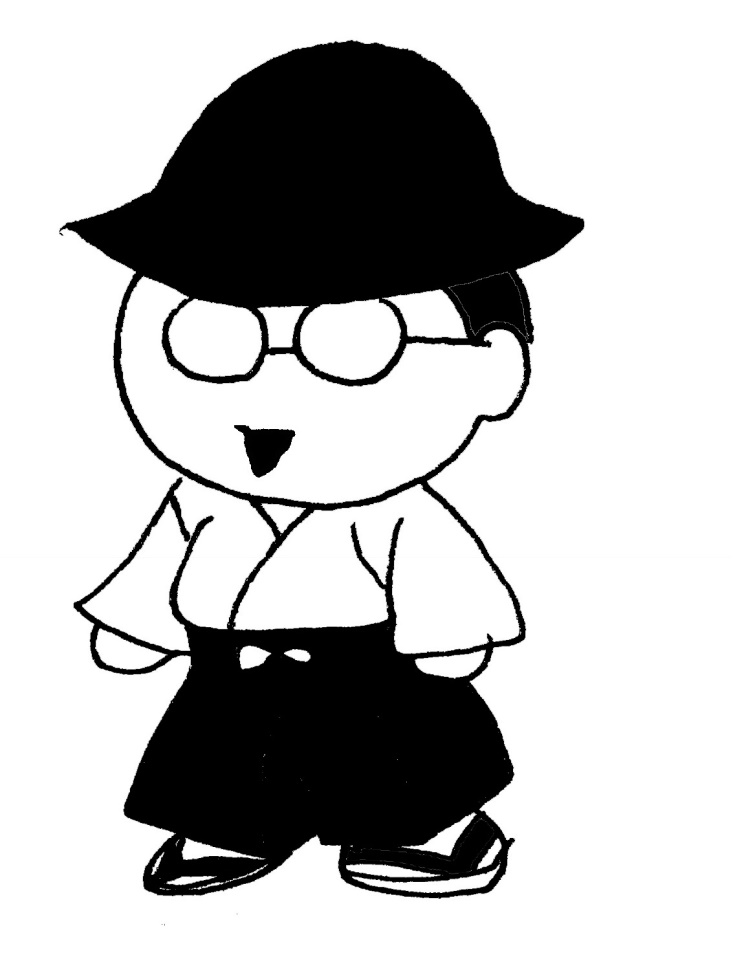 콧수염
안경
전통 복장
4/ 음식
Cuttlet→豚カツ
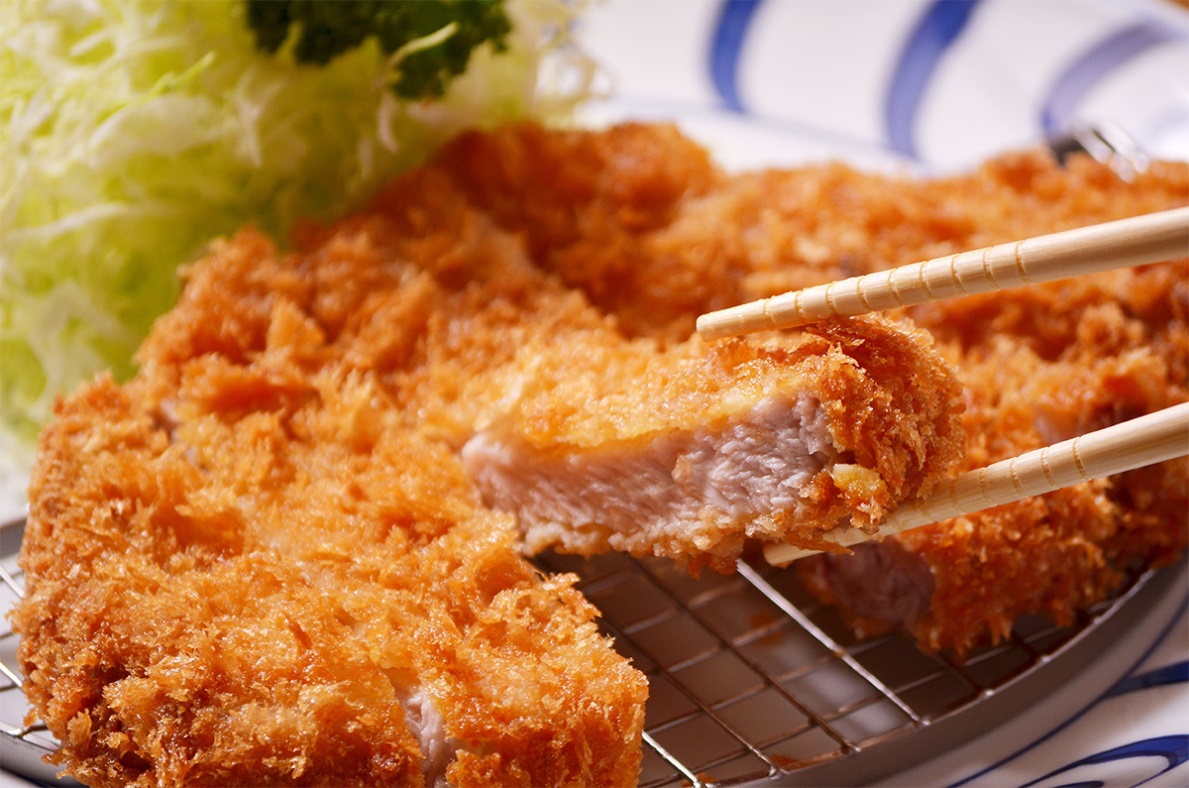 지금과 다르게 튀기는 것이 아닌 굽는 요리였으나
메이지 시대에 한 손님의 요청으로 만들어짐
고급 요리였으나 관동 대지진 이후
돼지고기 소비가 증가함에 따라 보편화됨
4/ 음식
Croquette→コロッケ
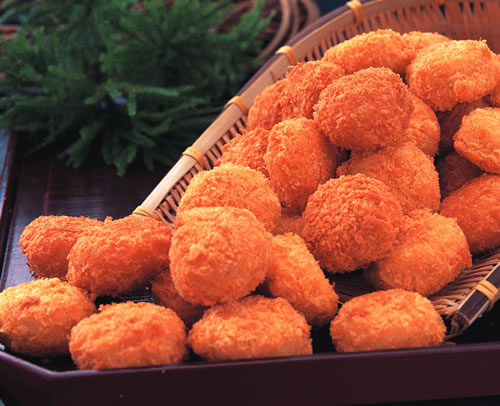 메이지 시대에 고기 등 다양한 재료를 쓰는
일본풍 고로케가 등장하며 고급 음식 취급 받았으나
다이쇼 시대에 일반 가정에도 널리 보급되기 시작
4/ 음식
カレーライス
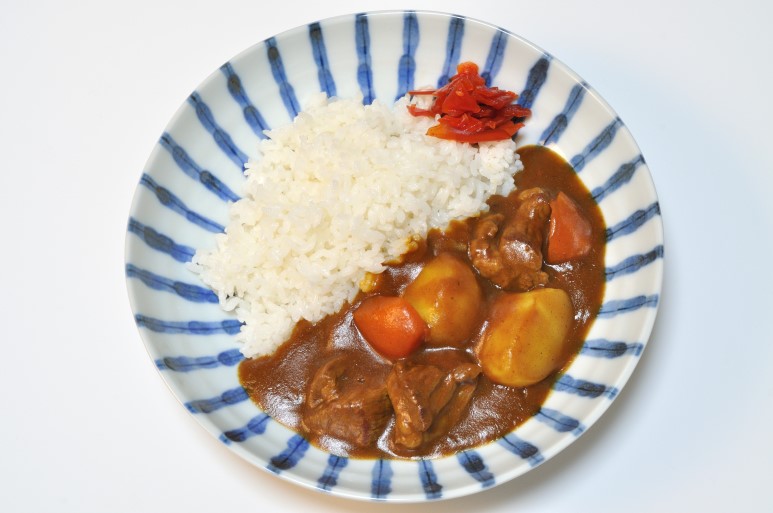 인도에서 영국을 거쳐 일본에서 재해석된 요리
인도의 커리와는 전혀 다르며 영국의 카레 스튜에서 유래
관동 대지진 이후 여러 대중 식당에서 취급하며
일본의 독자적인 카레가 확립됨
Thank you for listening!